ESCUELA NORMAL   DE EDUCACION 
PREESCOLAR
9th GRADE
LICENCIATURA EN EDUCACION PREESCOLAR
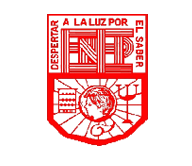 PROBABILIDAD Y ESTADISTICA
MAESTRO: HECTOR HOMERO DE LA ROSA FUENTES
ALUMNA: MELISSA MARTINEZ ALDACO
NUMERO DE LISTA 11
01
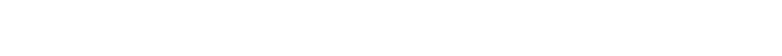 REPRESENTAR DATOS
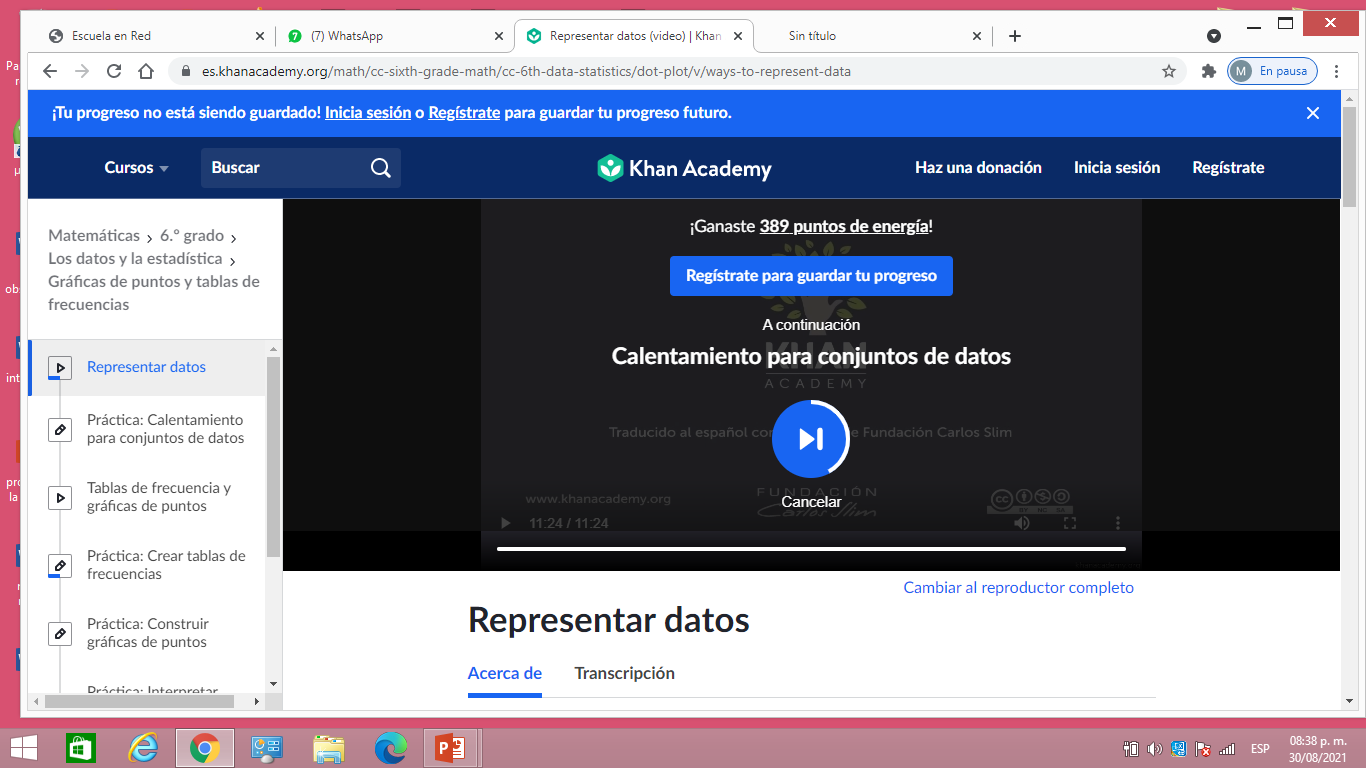 02
PRACTICA: CALENTAMIENTO PARA CONJUNTOS DE DATOS
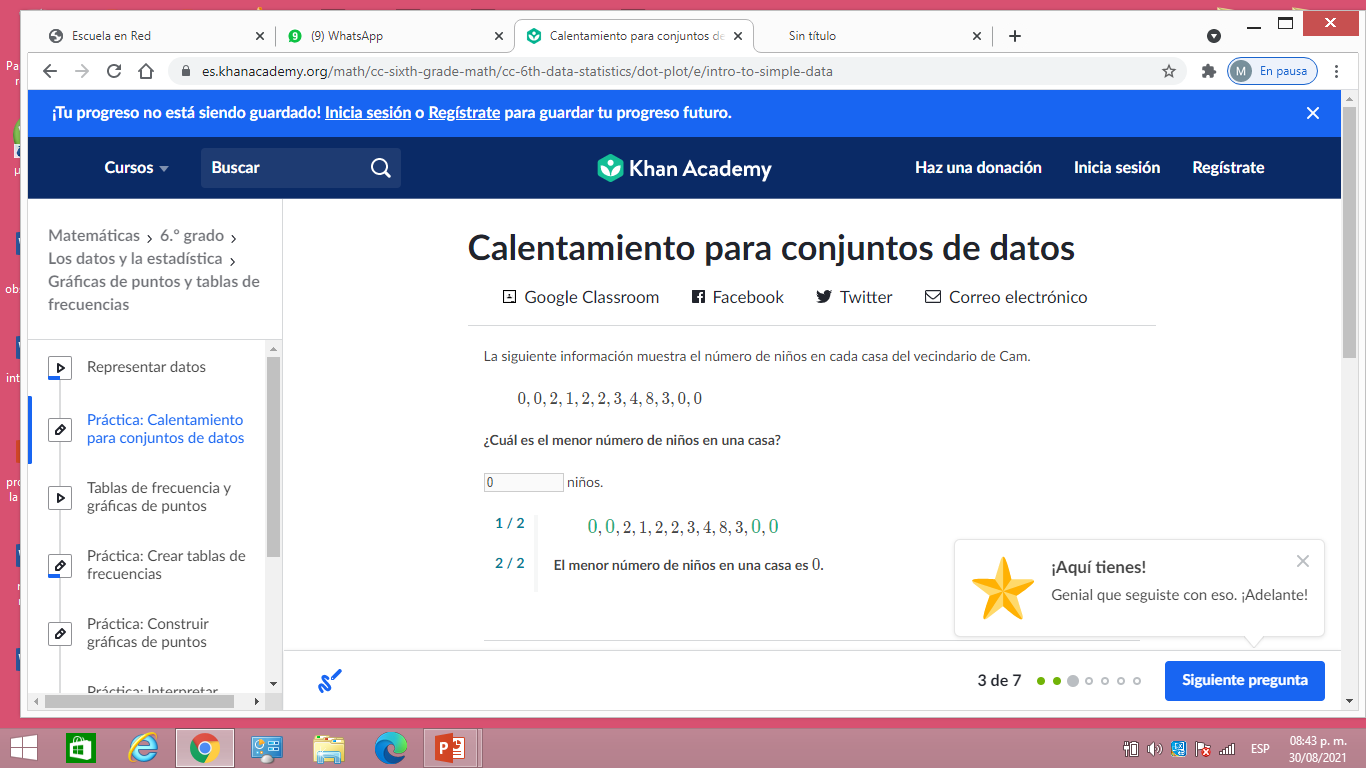 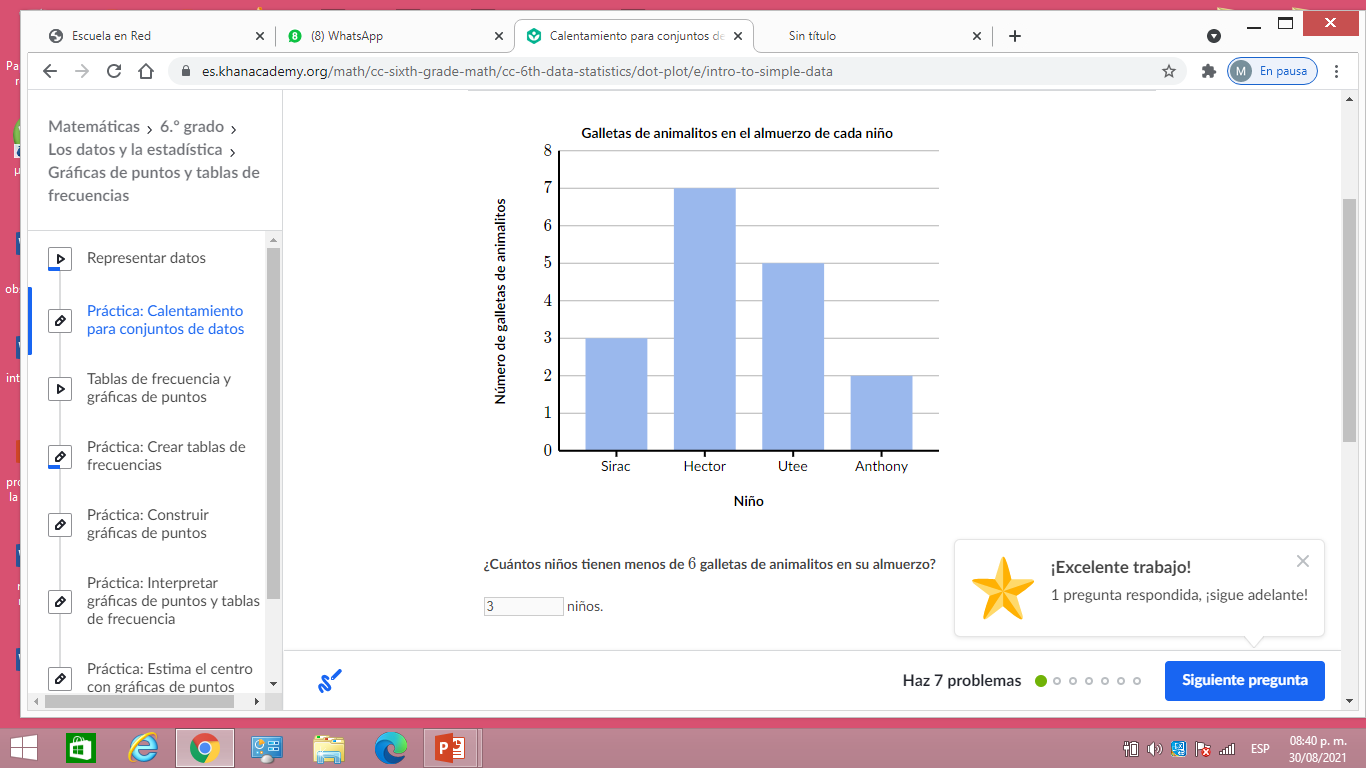 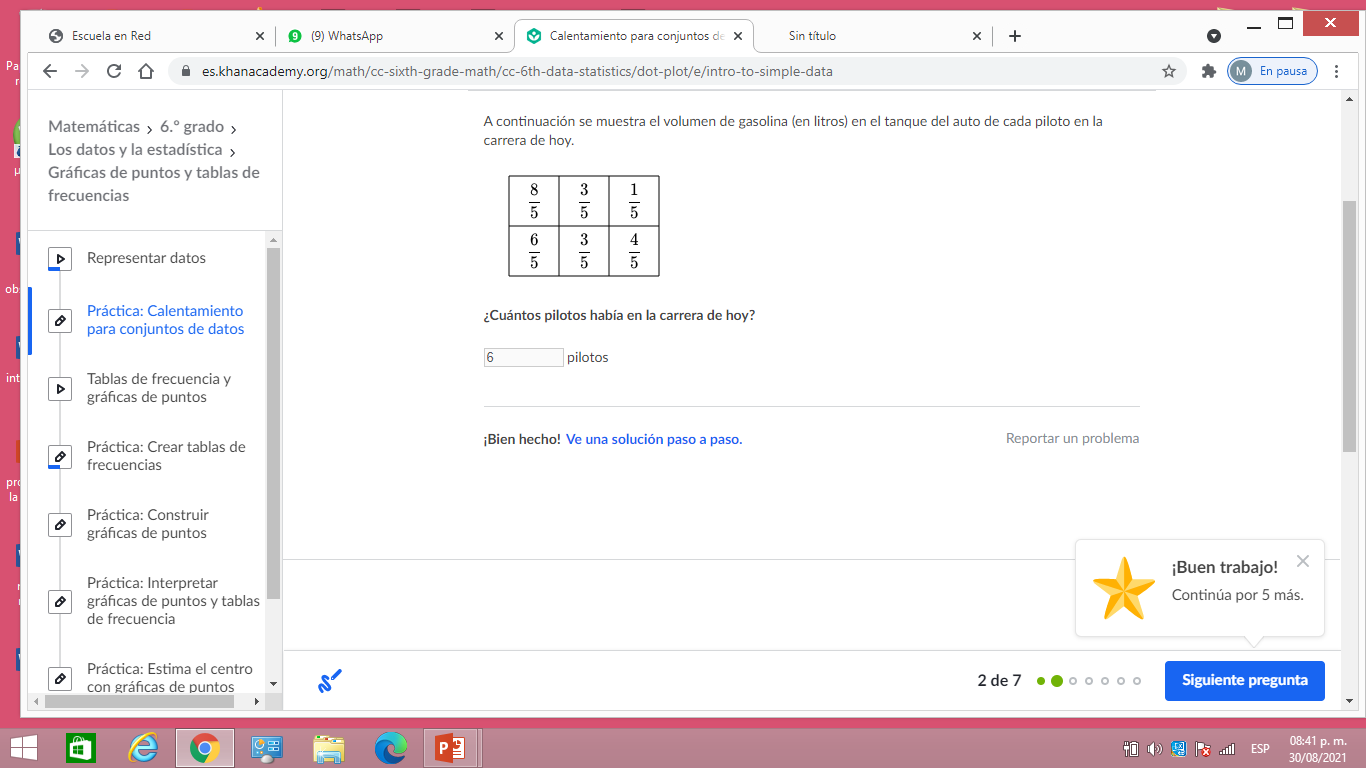 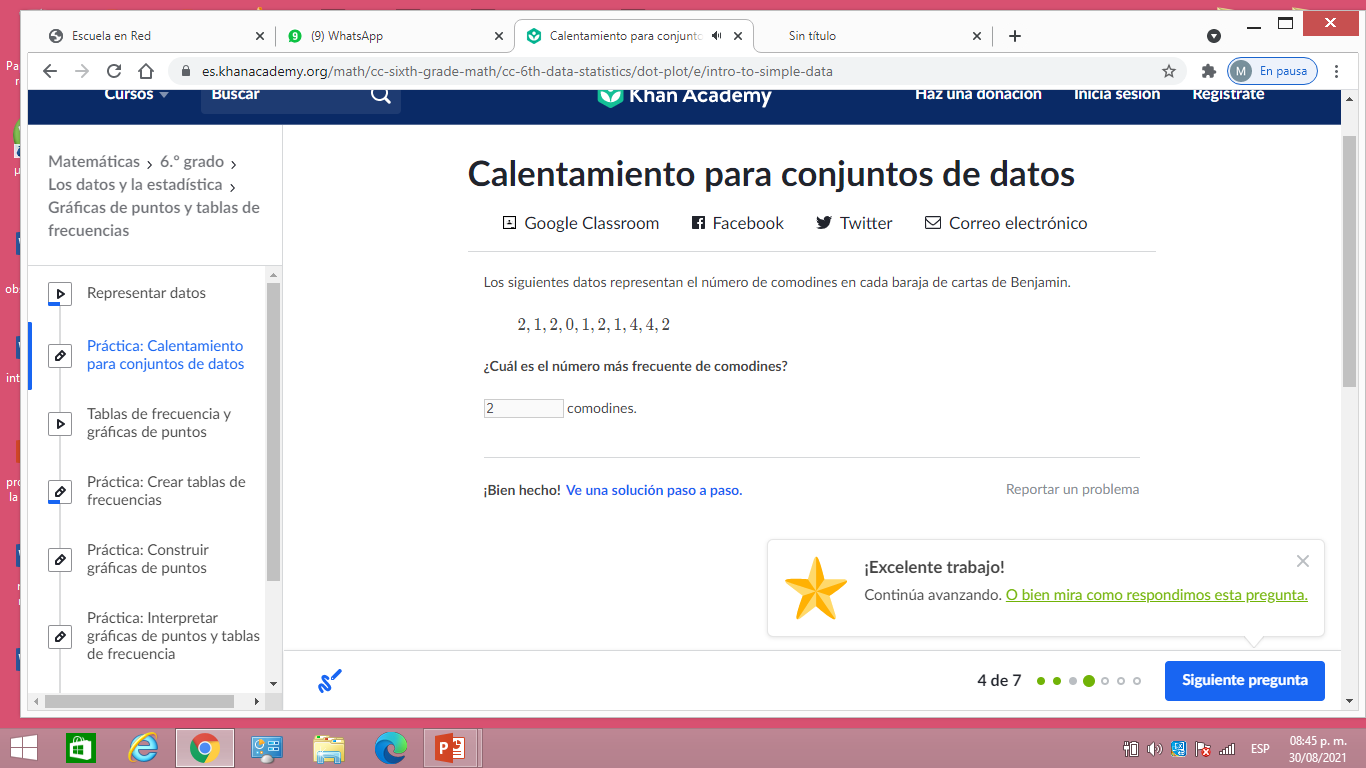 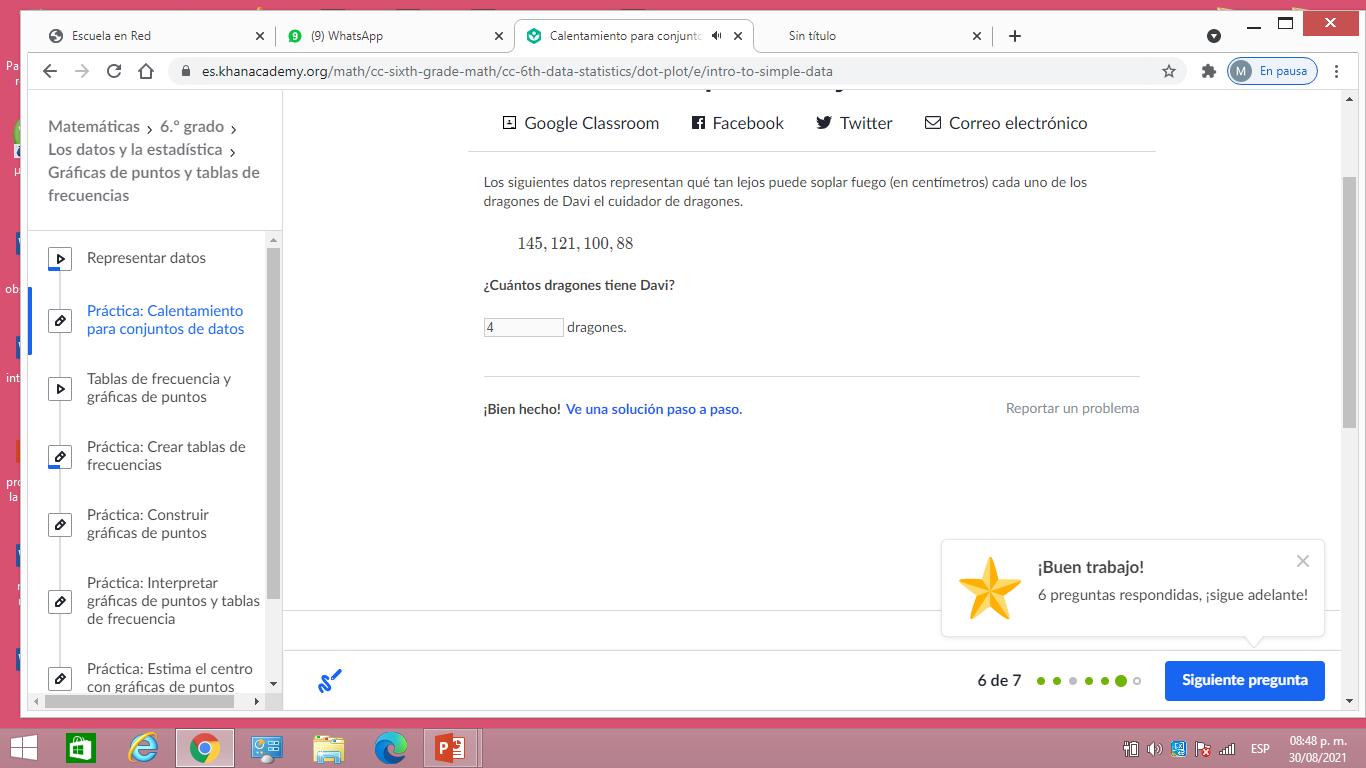 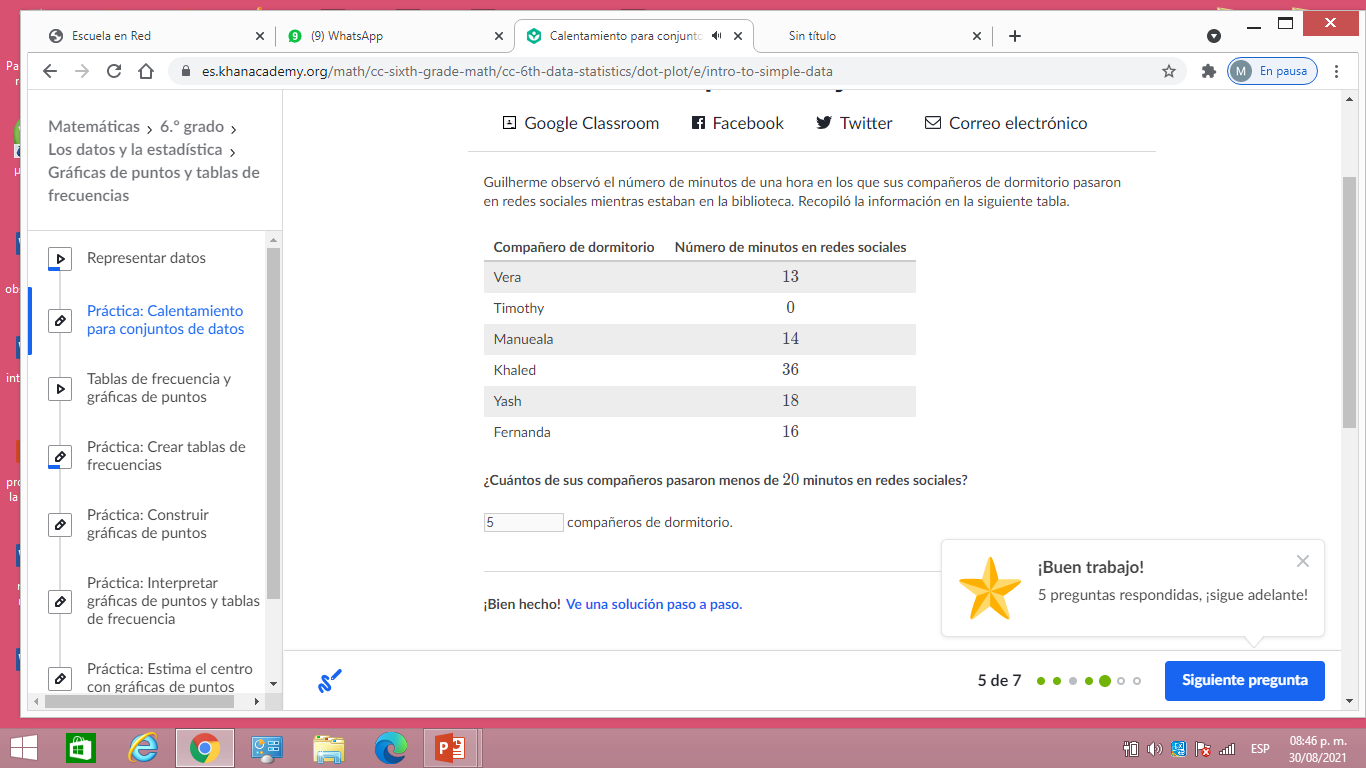 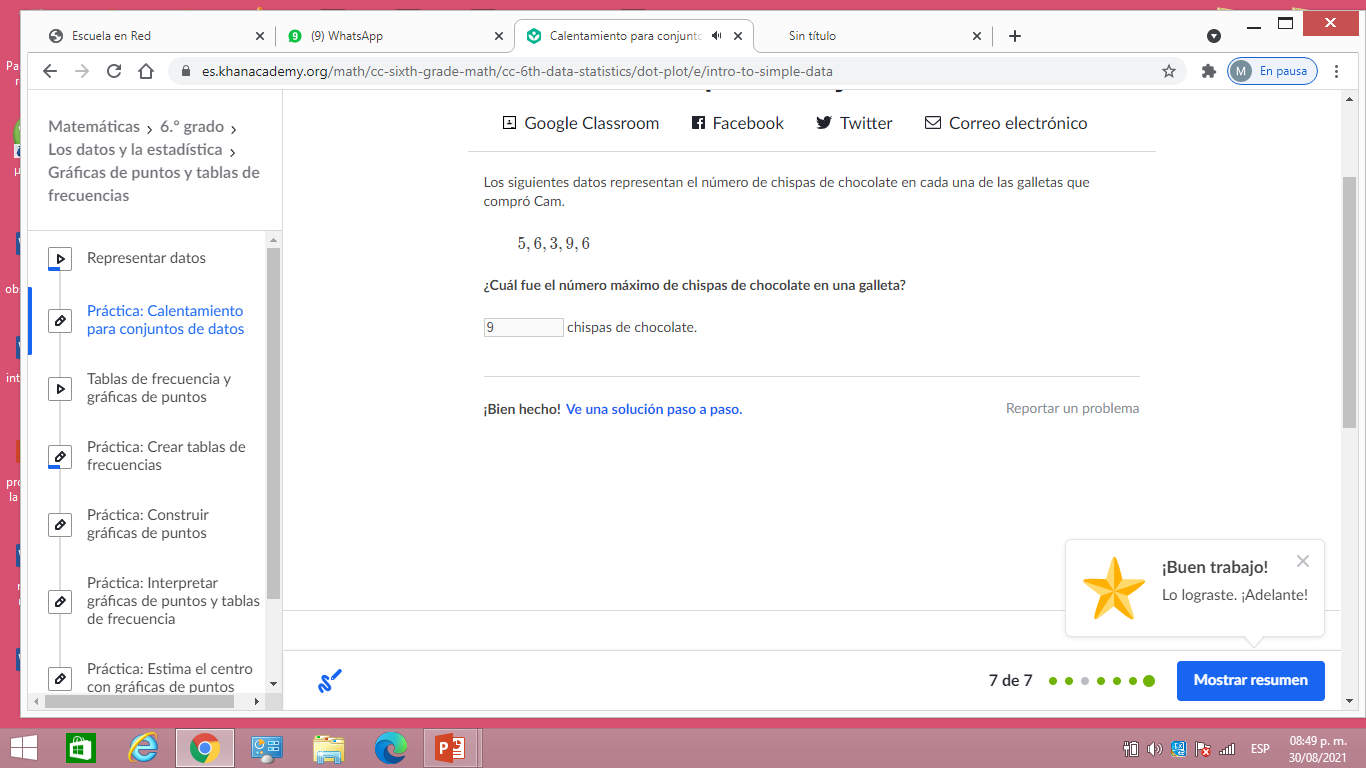 03
TABLAS DE FRECUENCIAS Y GRAFICAS DE PUNTOS
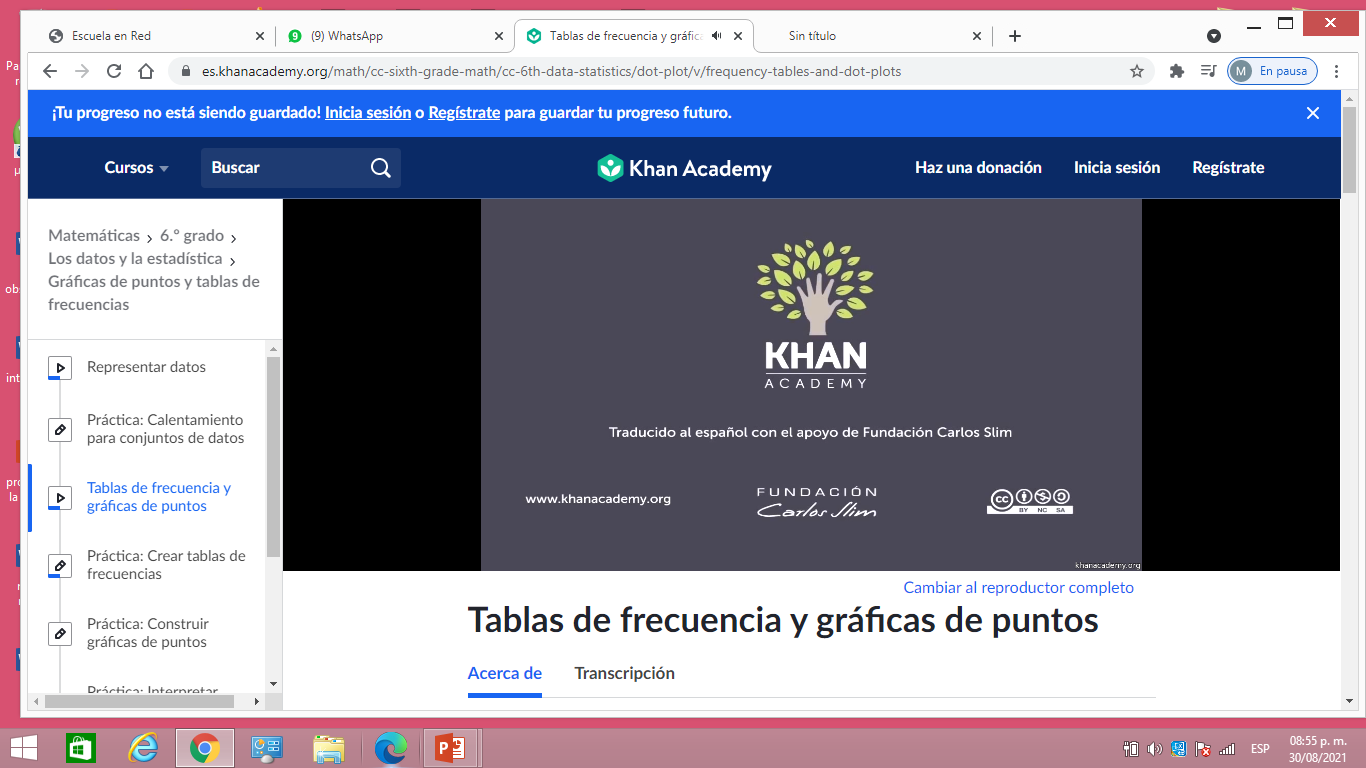 04
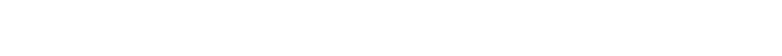 PRACTICA: CREAR TABLAS DE FRECUENCIAS
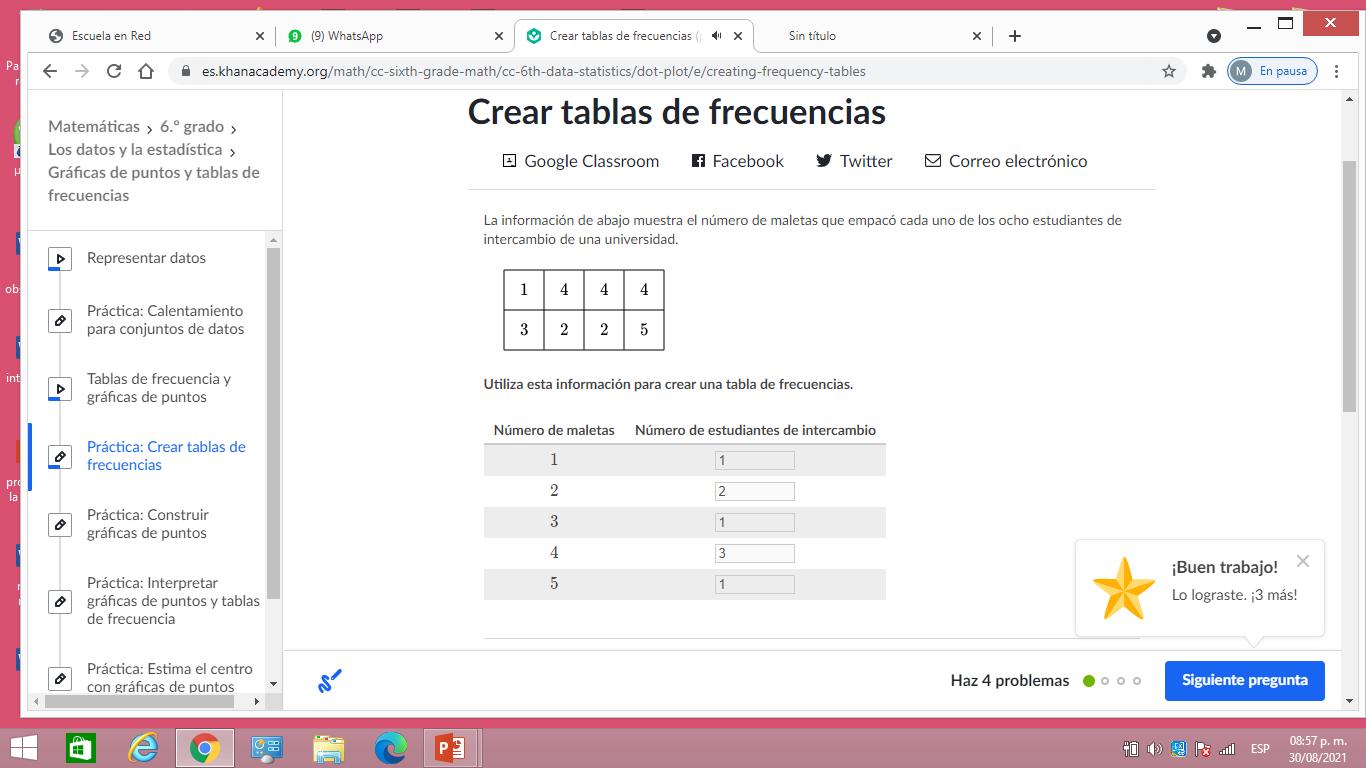 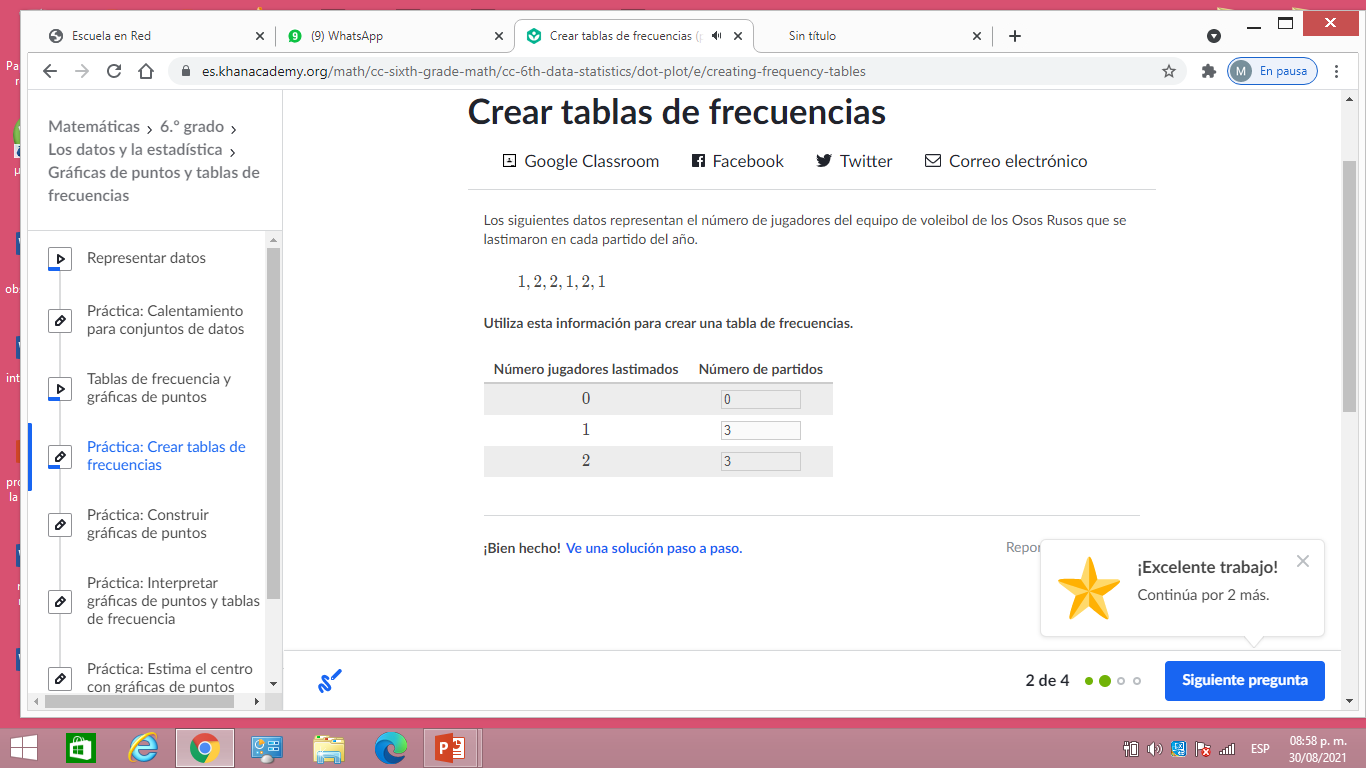 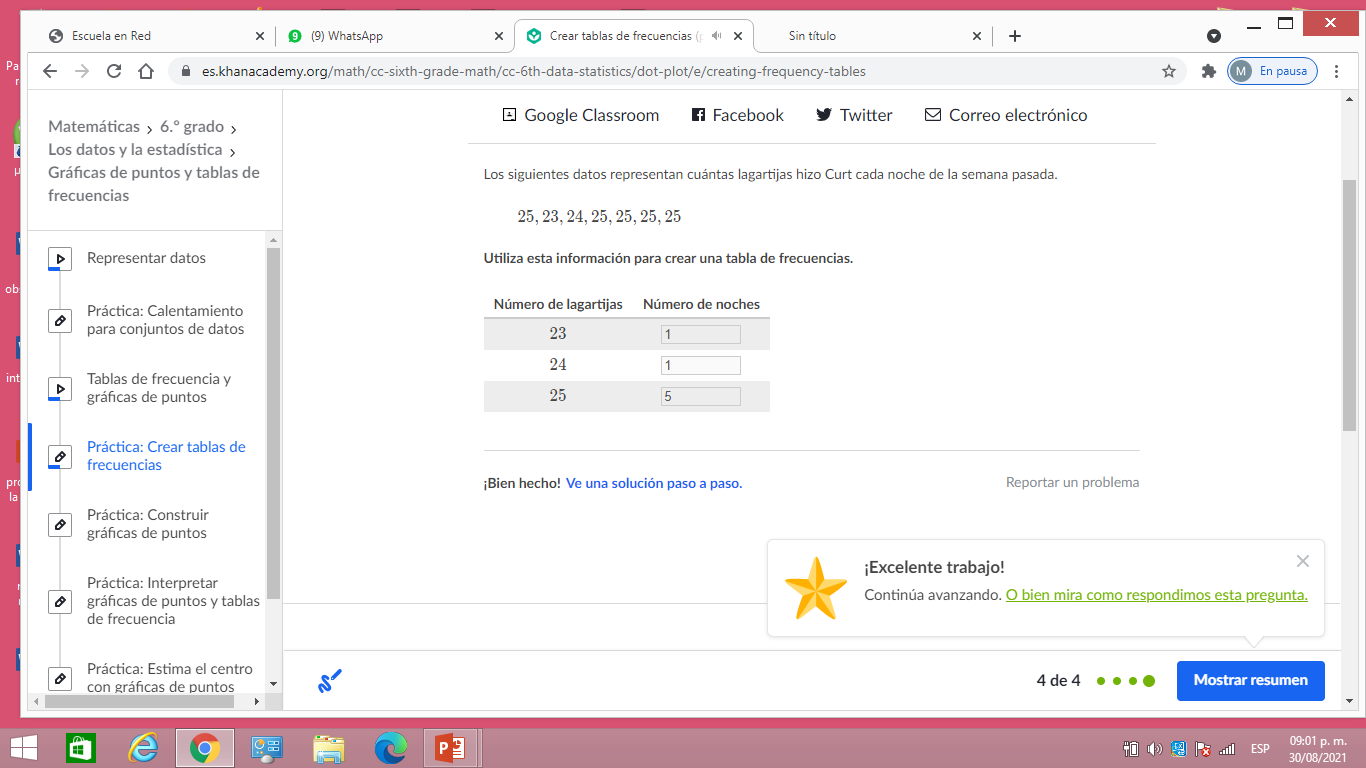 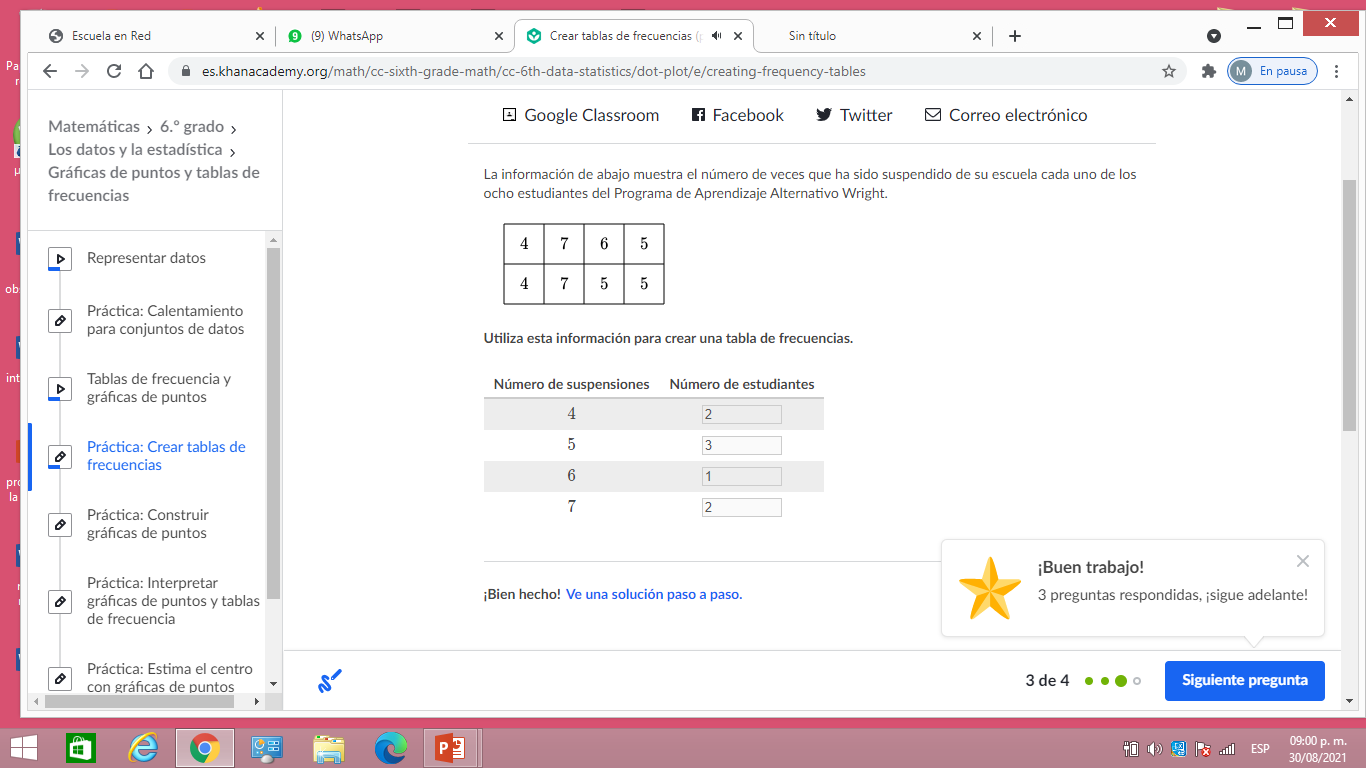 05
PRACTICA: CONSTRUIR GRAFICAS DE PUNTOS
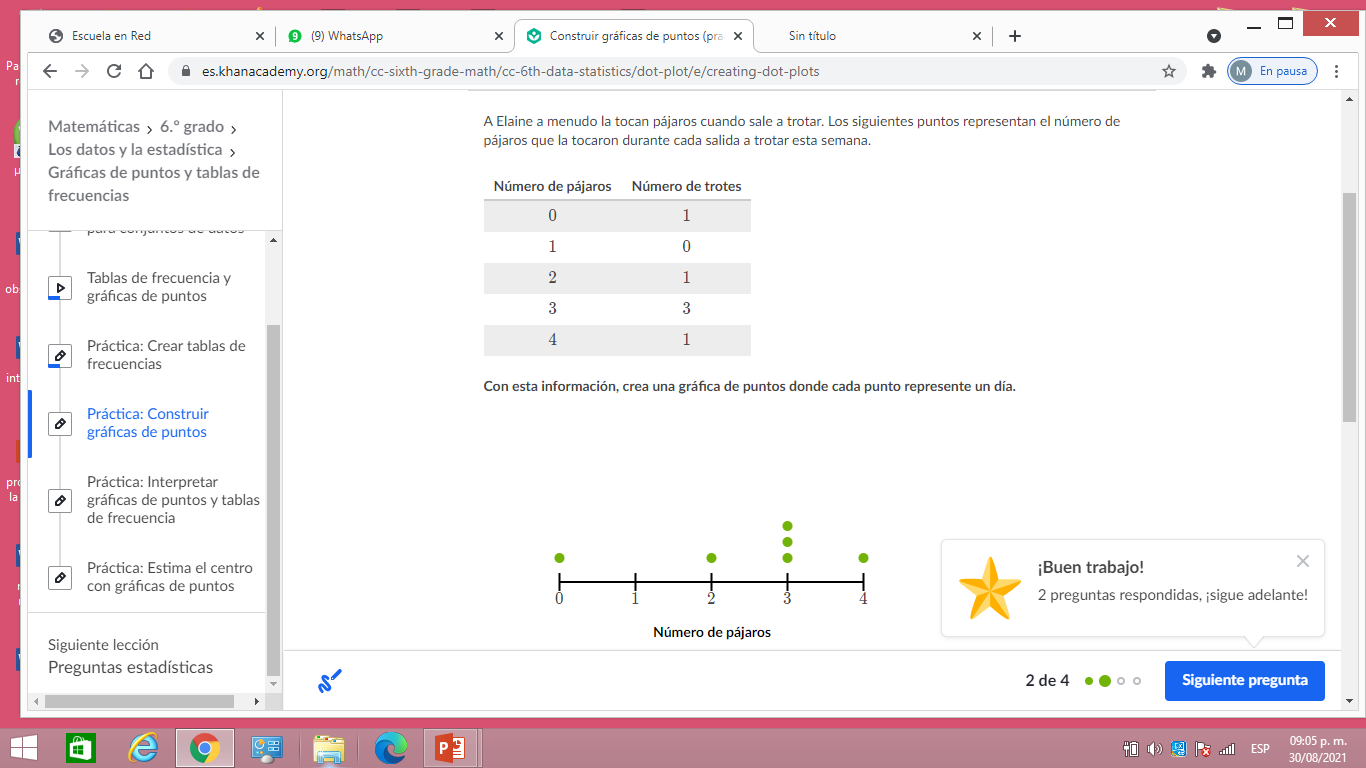 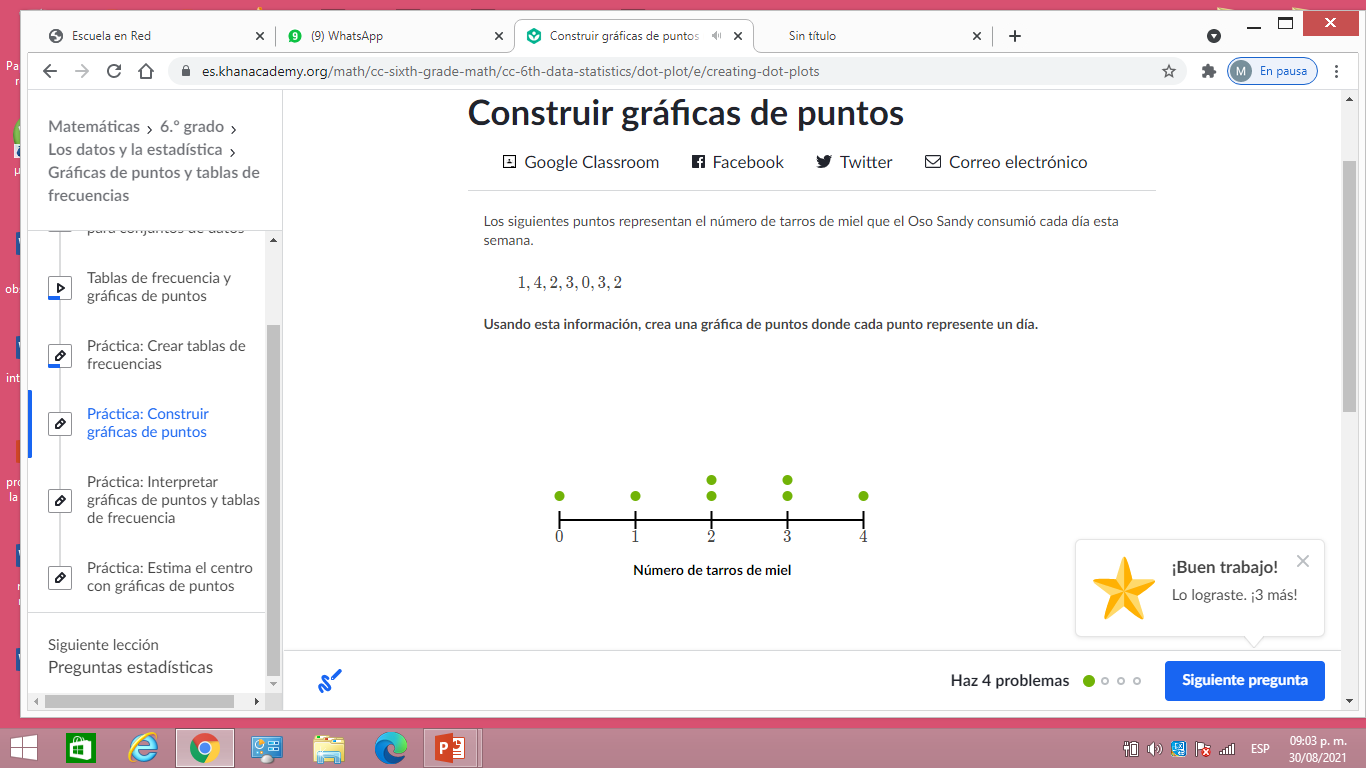 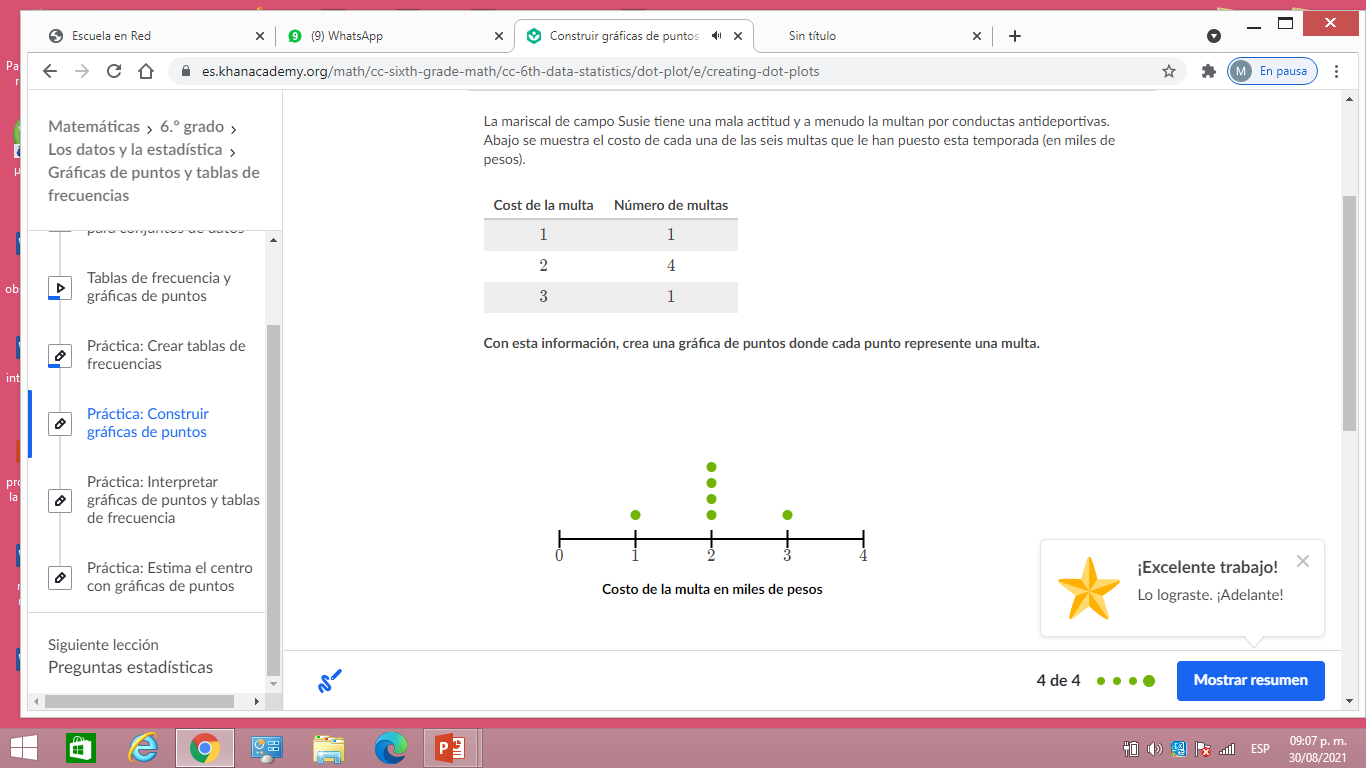 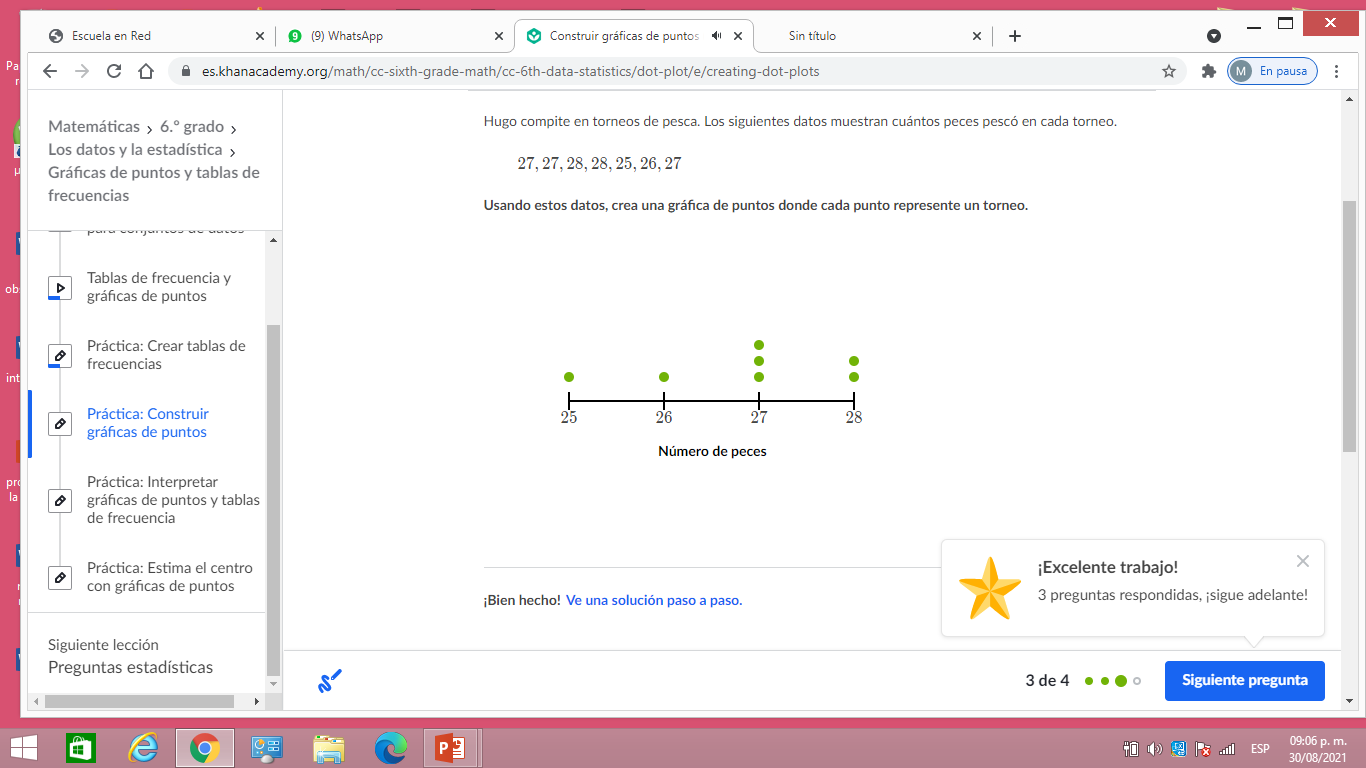 06
PRACTICA: INTERPRETAR GRAFICAS DE PUNTOS Y TABLAS DE FRECUENCIA
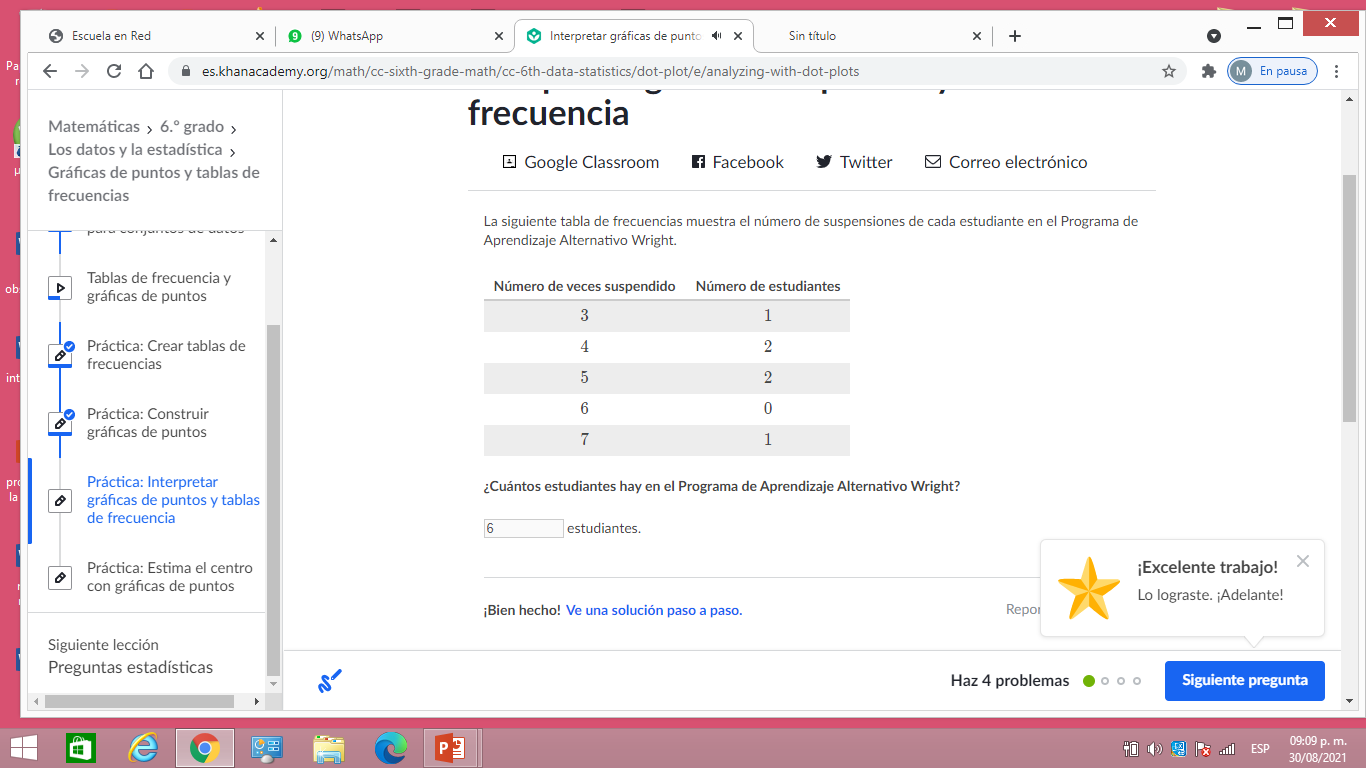 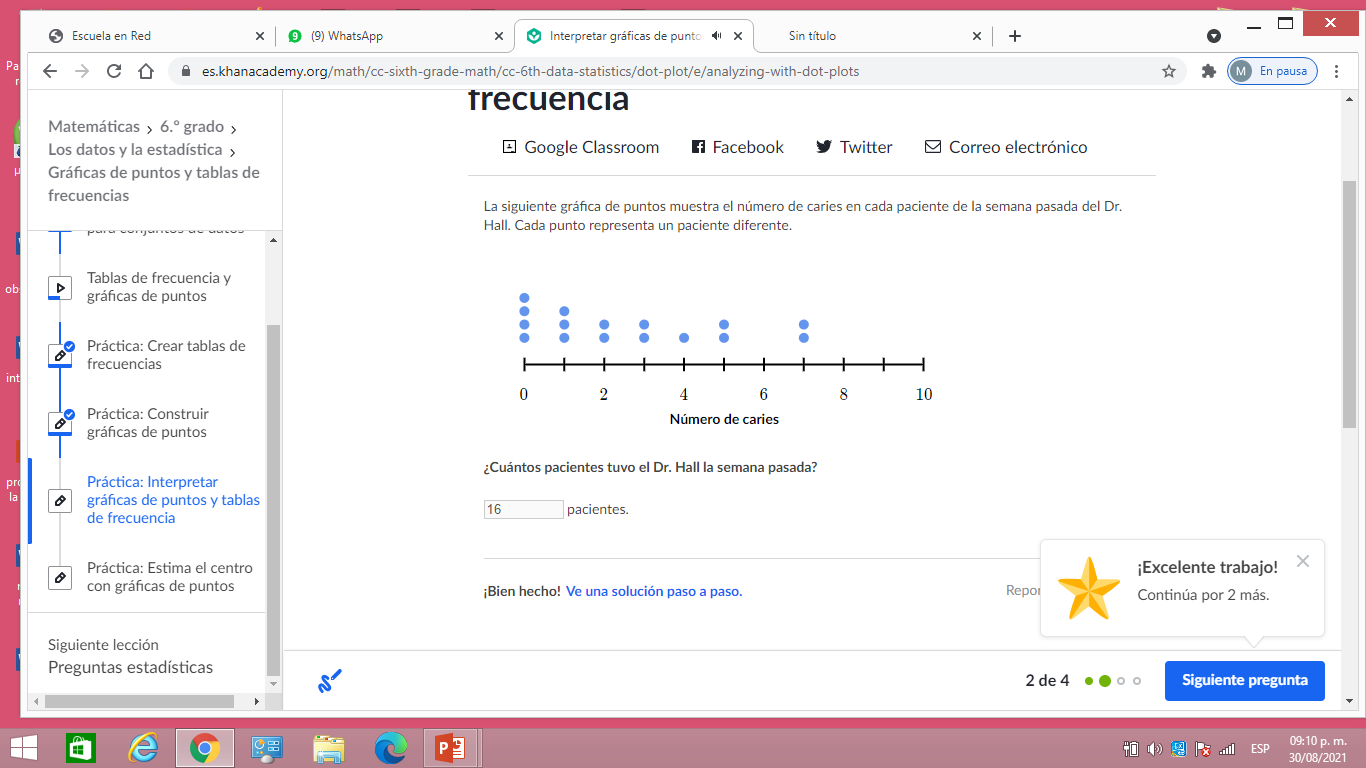 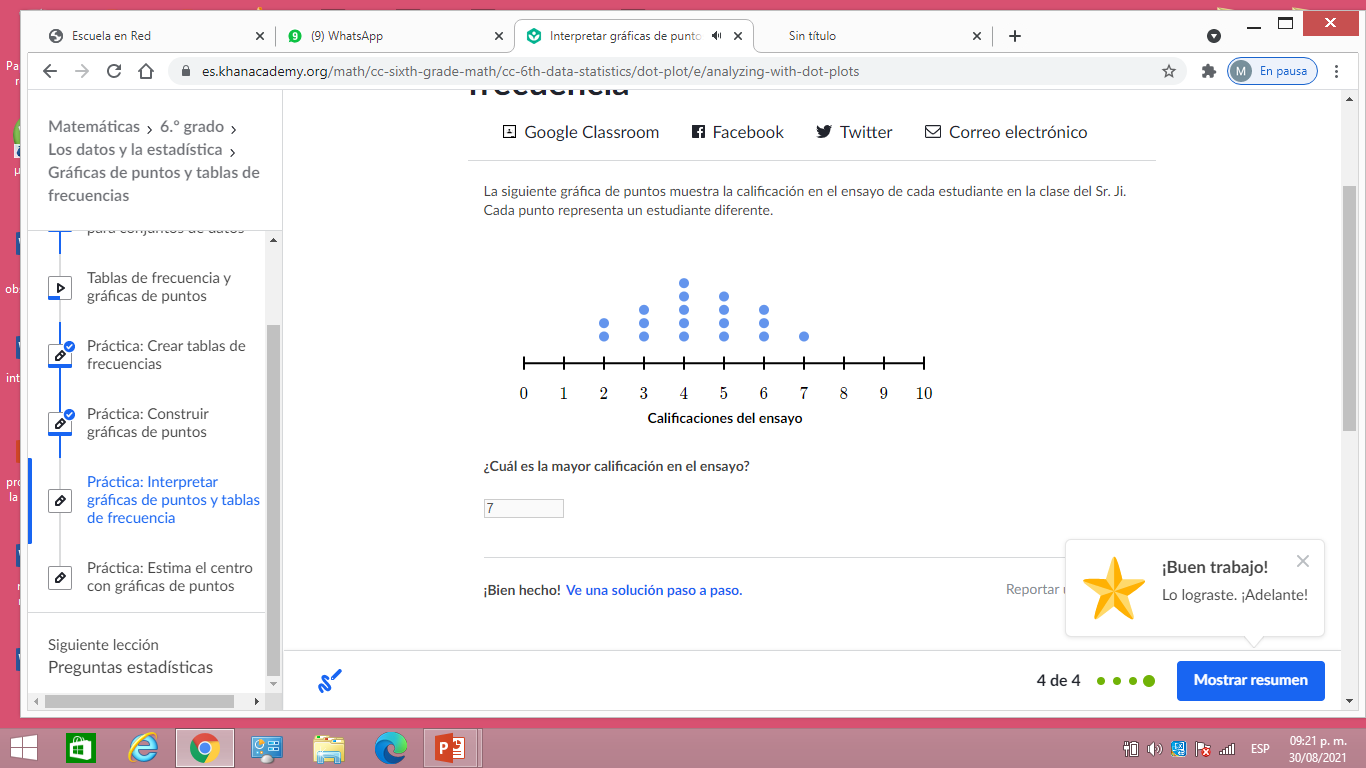 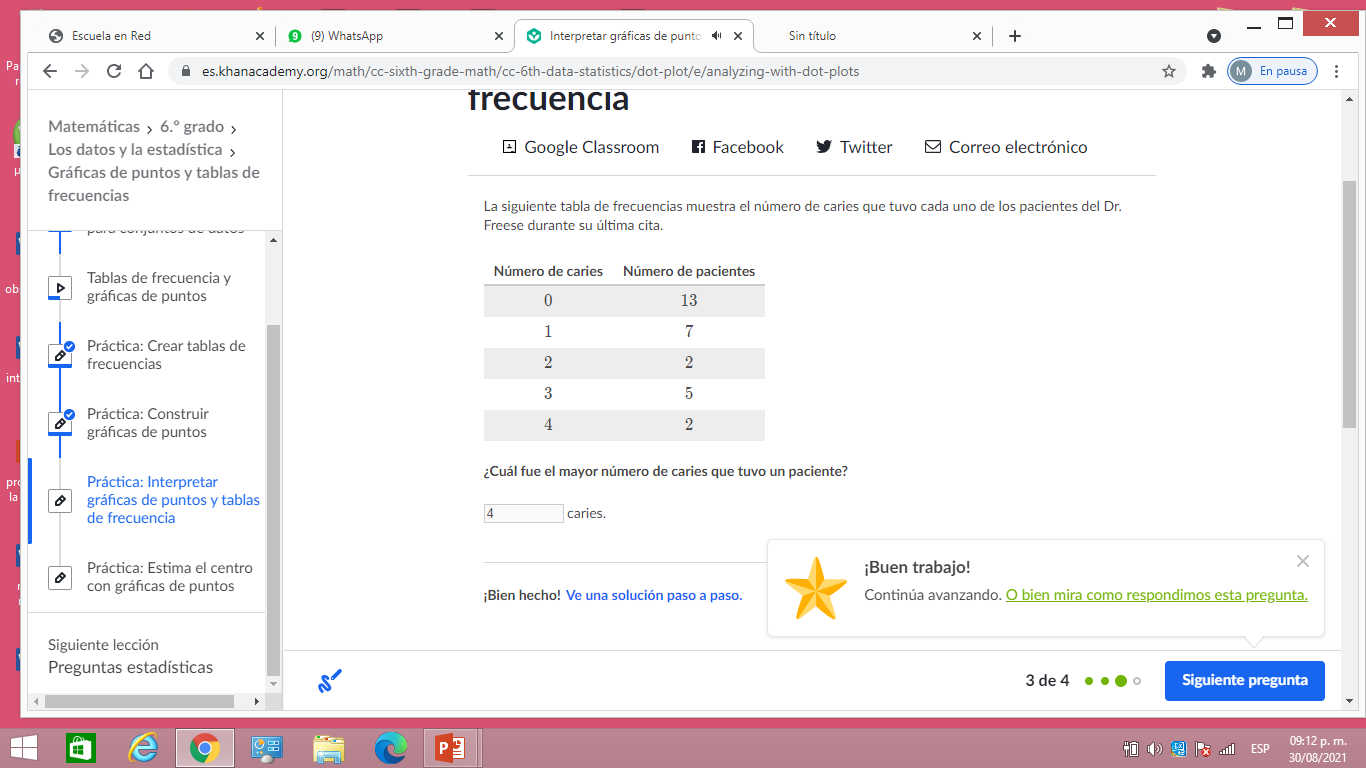 07
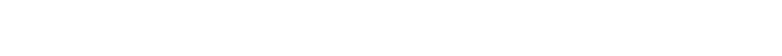 PRACTICA: ESTIMA EL CENTRO CON GRAFICAS DE PUNTOS
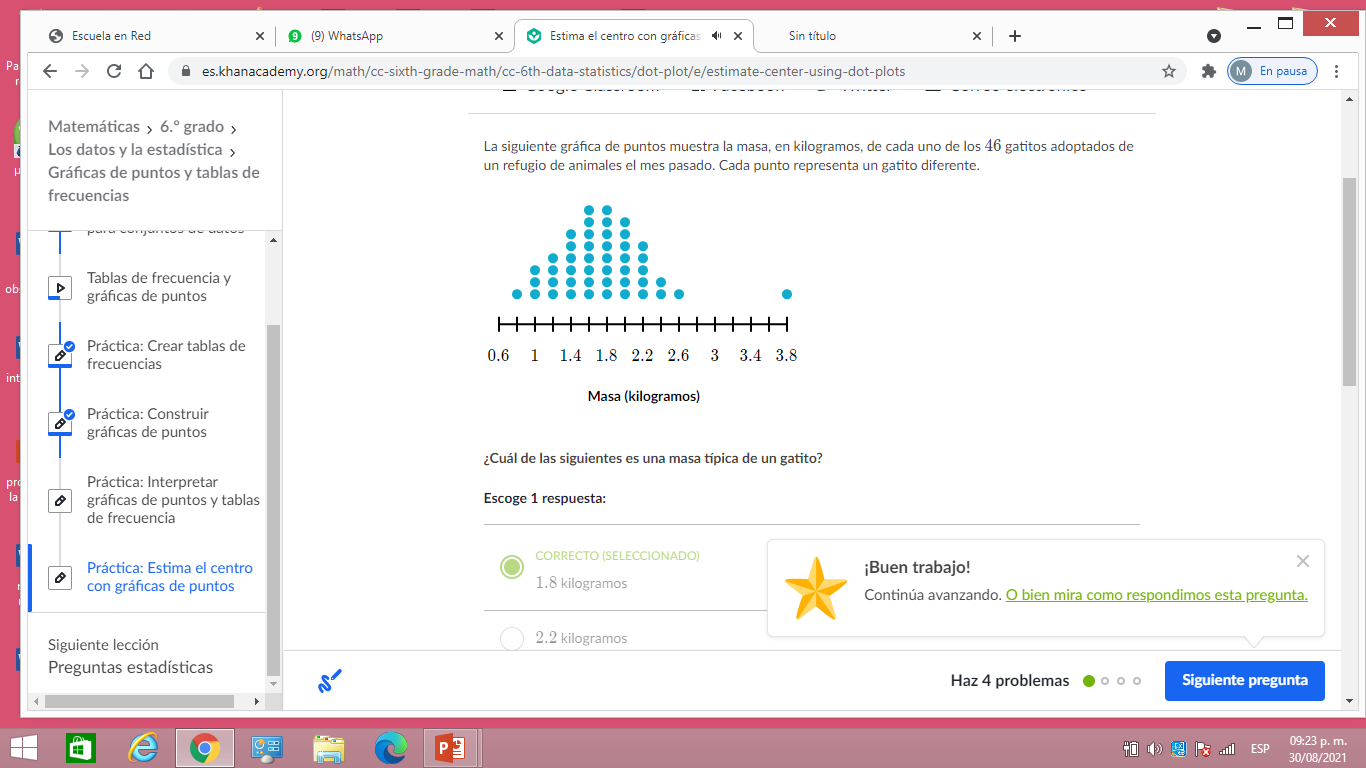 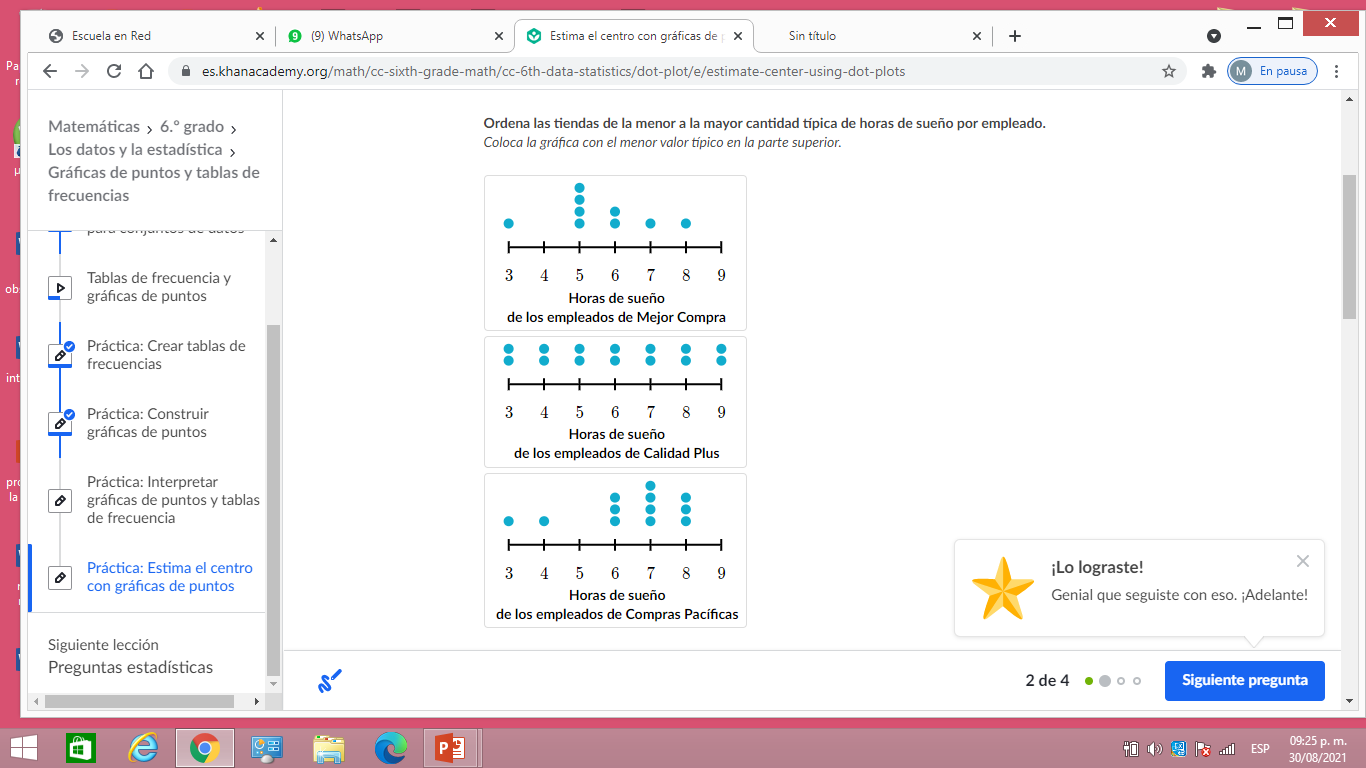 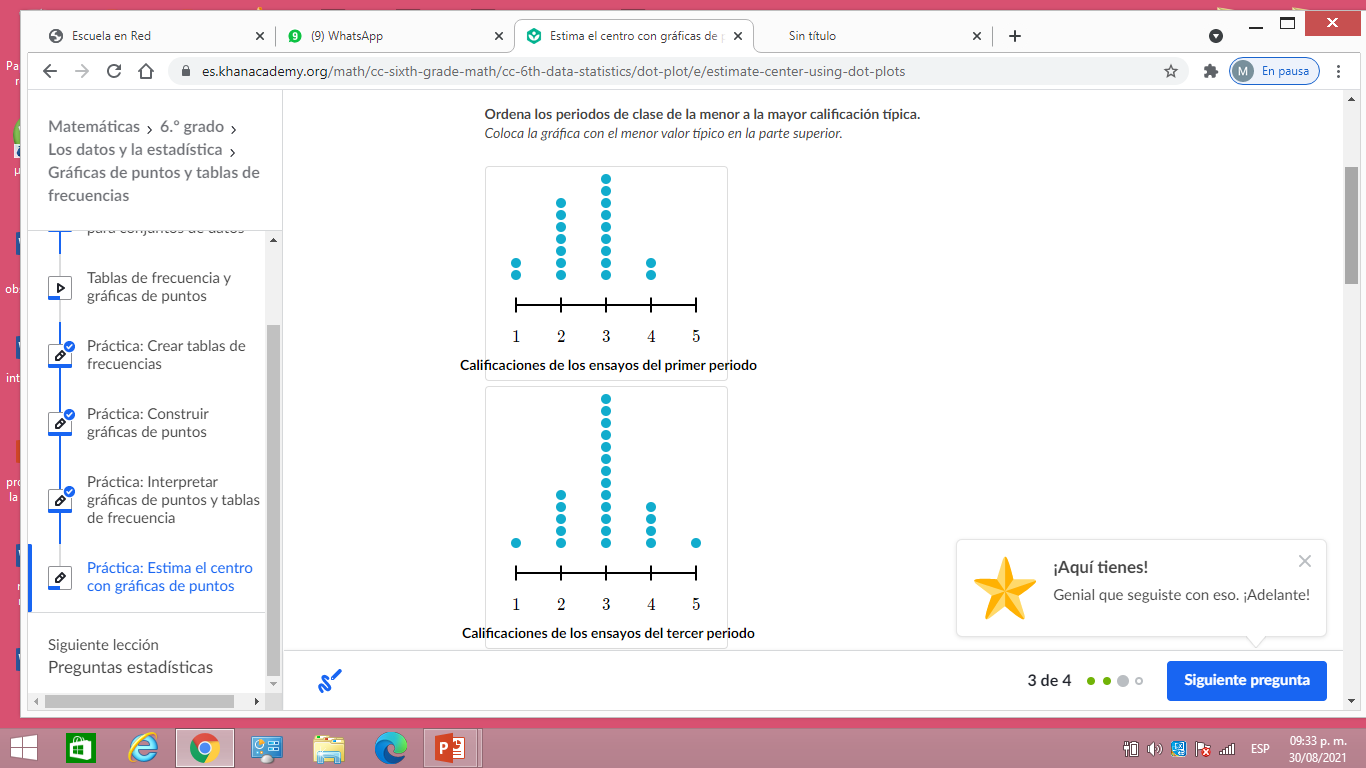 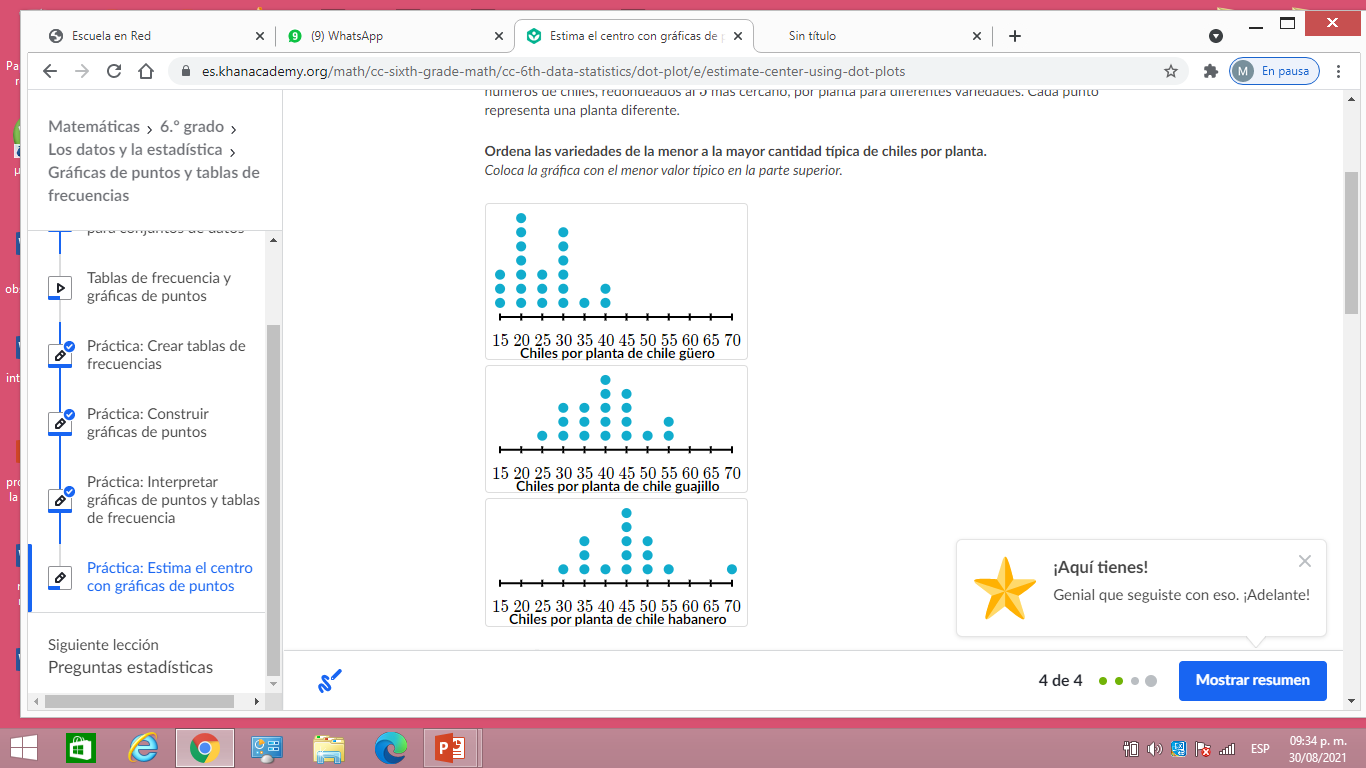